Mazetool Analytics
Project 2

IMGD 2905
Overview
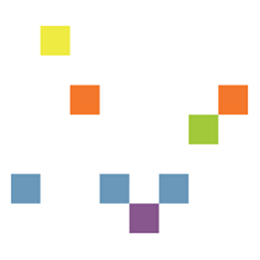 Use complete game analytics pipeline
Get your “arms around” full pipeline: simple game and level to how it went
Apply to Mazetool (Perlenspiel game)
Pipeline:




Here, have control over game level, access and understanding to “full” game
Re-inforce analytics skills (scripts, data, tools)  preparing for own exploration
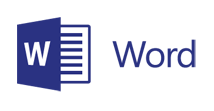 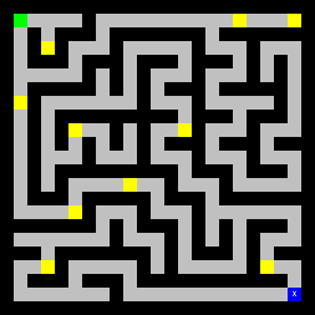 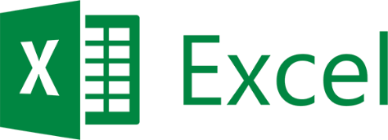 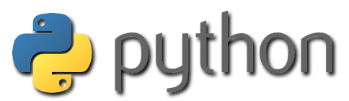 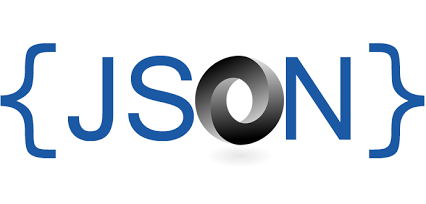 Mazetool
Simple maze game
Get 10 gold pieces
Get to exit
Can create own level!
Re-generate maze
Move gold
Move start and exit
Provides events:
Clicks
Gold
Exit
Data:
Time
Spaces
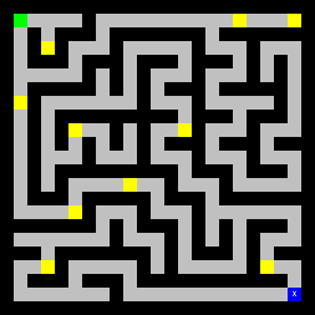 http://users.wpi.edu/~bmoriarty/imgd2905/mazetool/cover.html
Parts
Part 0 – Design and Play
Part 1 – Maze Running
Part 2 – Win Tally
Part 3 – Maze Time
Part 4 – Maze Analysis
Hints
Writeup and Submission
Grading
Part 0 – Design
Read Mazetool documentation
Play to understand game
3 to 5 random levels
2 to 4 custom levels
Look at data (email)  understand content related to player experience
Design one maze for user study
When tested (by you)
  “Save”
Take screenshot
Decide time to “win”
Determine shortest path in spaces
Determine fewest clicks
Determine shortest time either:
Measuring by running
Estimate based on spaces and speed
Unlike for Project 1, you do write up Part 0!
Part 0 – Play
Visit


Different than game!   play only
Take list of usernames
Shuffled
Enter first name
Play once!
Repeat for all
http://users.wpi.edu/~bmoriarty/imgd2905/mazetool/mazeplay.html
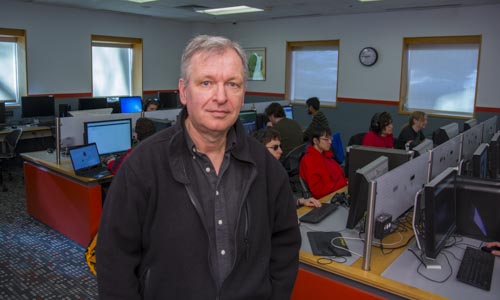 Part 0 – Tools
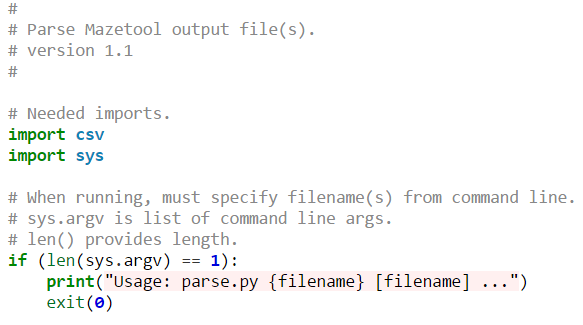 Extract maze data (email)
Multiple files this time
Apply “parse.py”
Make sure it works
Understand each line!
 Will modify for your analysis
Also, see comment to convert time to seconds
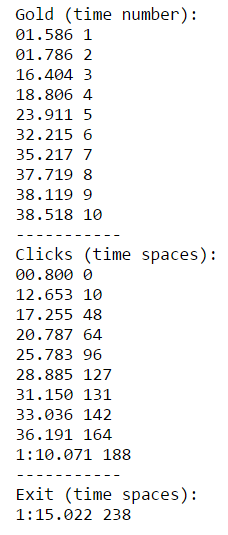 Part 1 - Maze Running
Select “short” and “long” runs
Draw time series chart
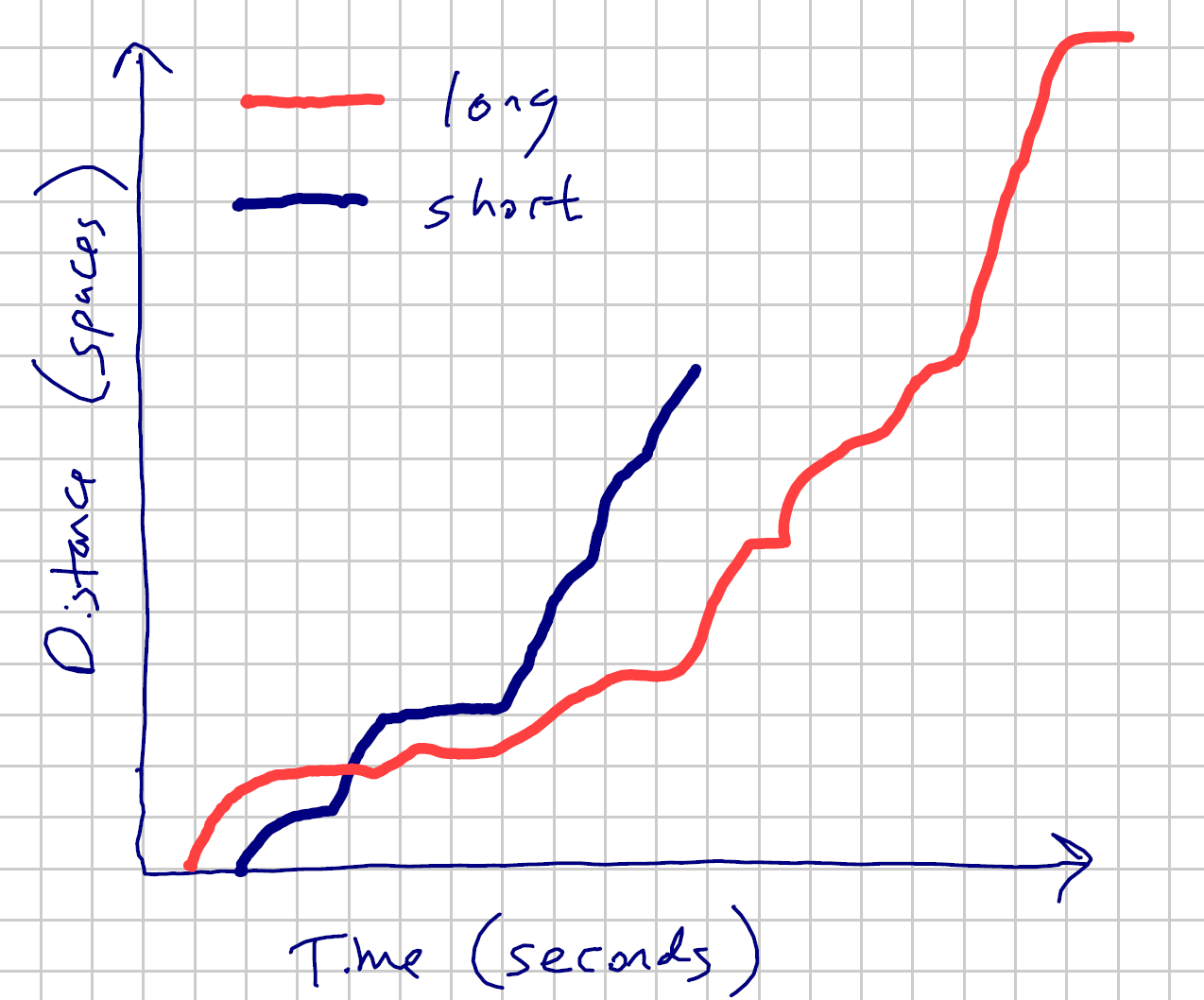 (Note Web page tip on “additional trend line”)
Part 2 – Win Tally
Based on your “win” time, compute tally



Need formulas:
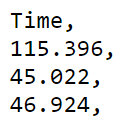 Draw pie chart
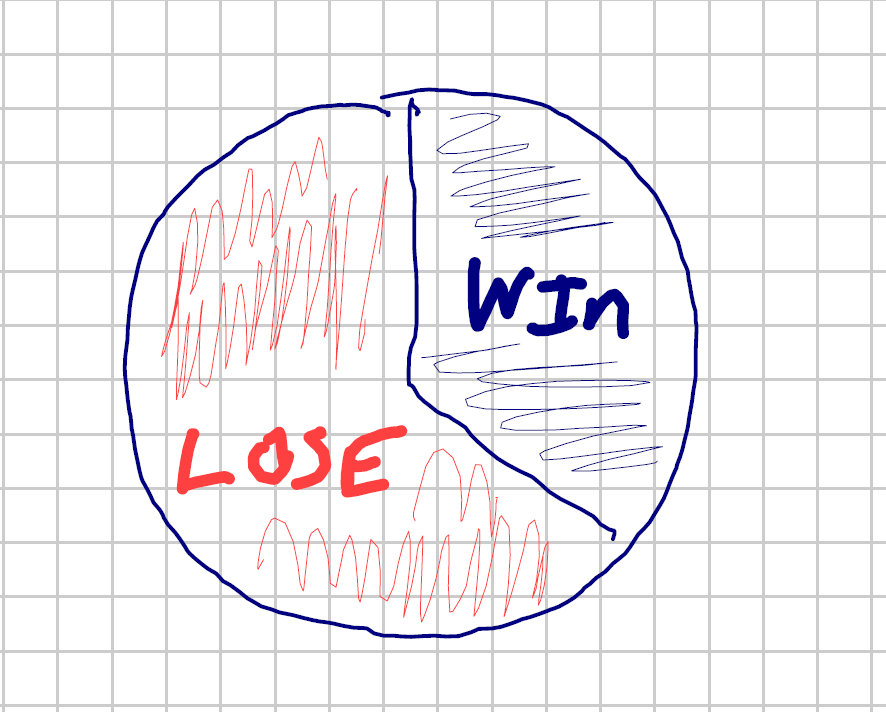 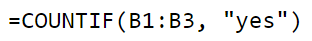 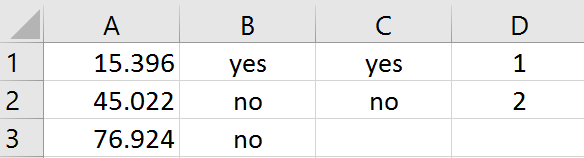 Part 3 – Maze Time
Analyze completion times
Your maze and all (minus your) maze



Sort low to high
Compute percent
Draw cumulative 
distribution chart
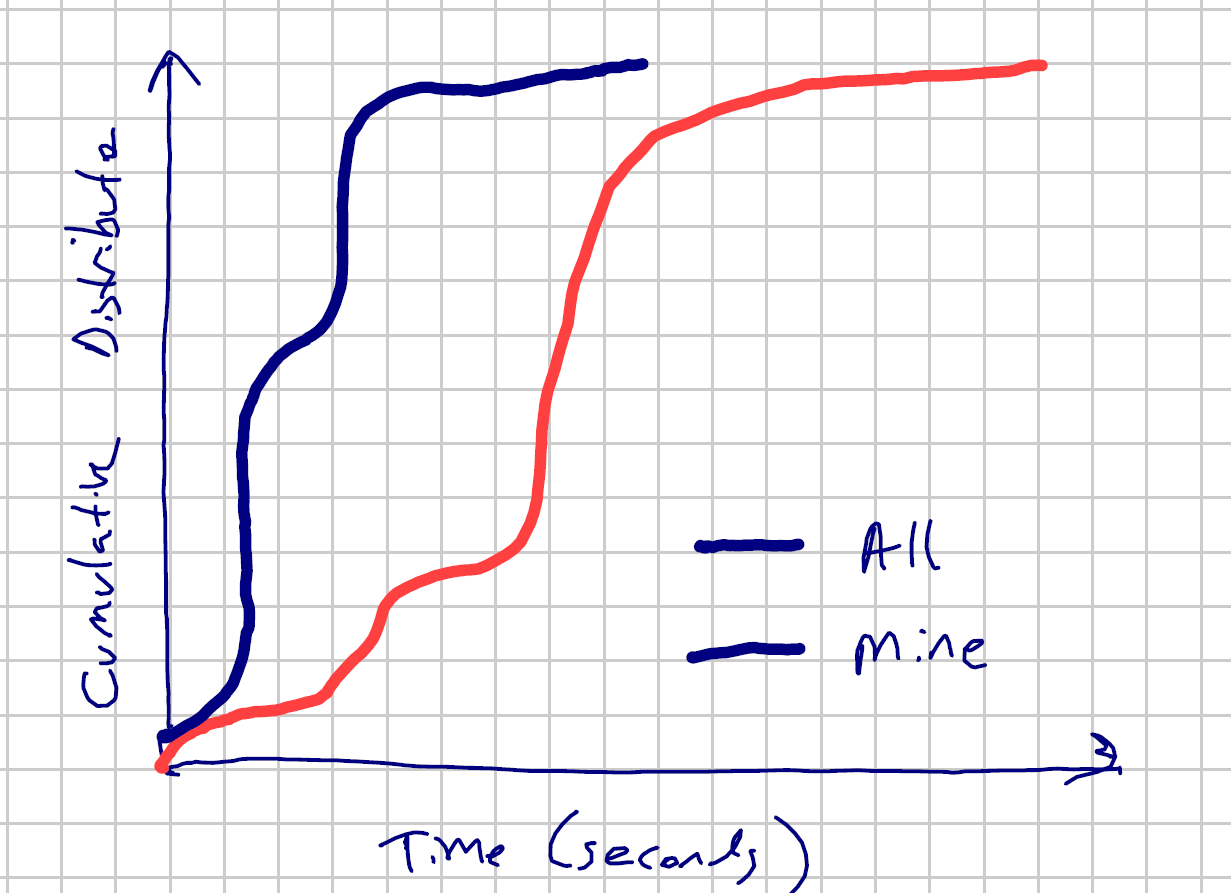 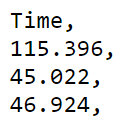 Part 4 – Maze Analysis
Compare your maze, with all mazes, and three other mazes 
Maximum: clicks, time, spaces
Report in table
Draw radar chart
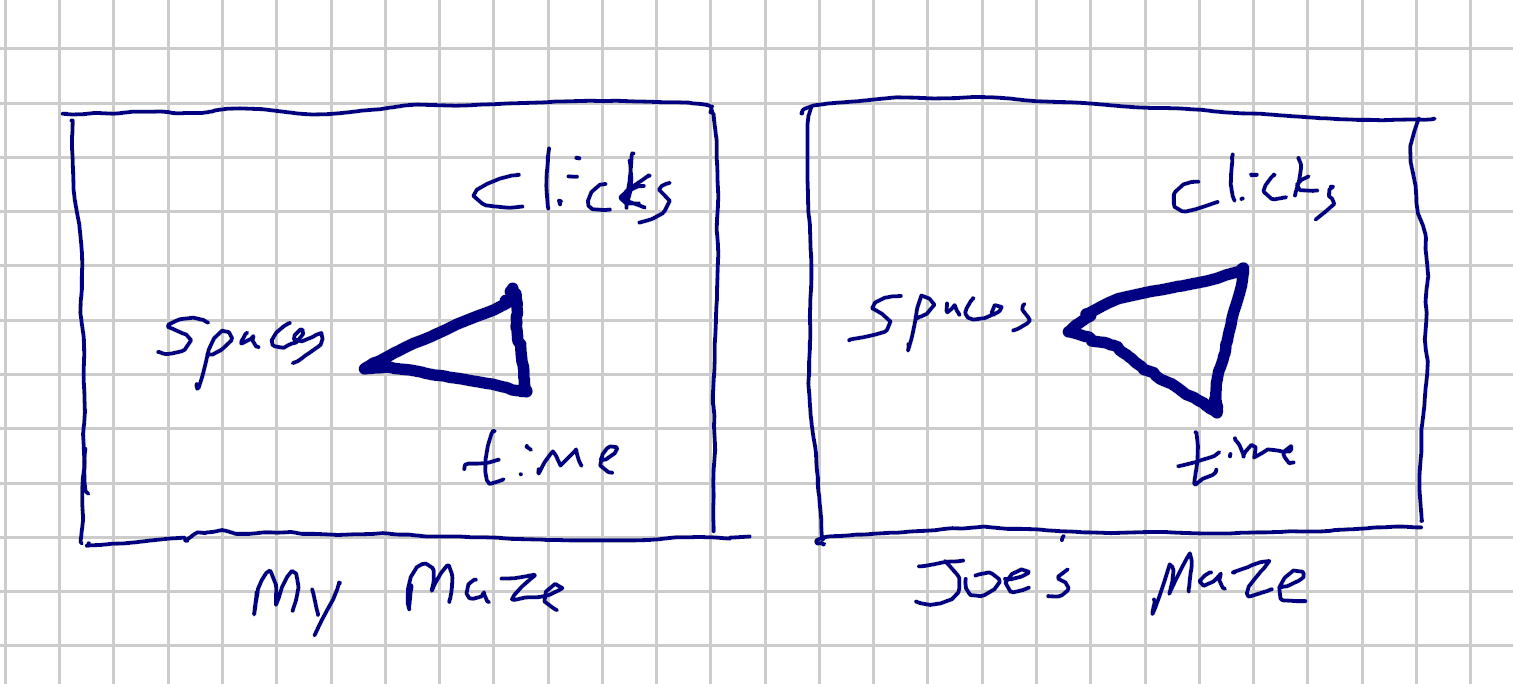 Normalize
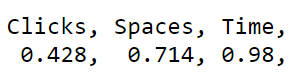 Hints
All Mazetool data available online
Note download time!
Keep organized!
One script, one task
Name script, output, excel same (e.g., exit-times)
README.txt with notes
Watch font sizes  readable!  Chart checklist
Python functions (totally optional)
seconds = getSeconds(row[‘time])
Pay attention to Project 1 comments!
http://www.cs.wpi.edu/~imgd2905/d17/projects/proj2/mazetool-data.zip
Write Up
Short report
Content key, but structure and writing matter
Consider:
Ease of extracting information
Organization
Concise and precise
Clarity
Grammar/English
Part 0 – Level design, too
Sections
Brief method, chart, message
Charts/tables:
Number and caption
Referred to by number
Labeled axes
Explained trend lines
Chart checklist
Message
Online via http://ia.wpi.edu/2905/ 
PDF only!
Grading
Part 0 (Level Design) -  	10% 
Part 1 (Maze Runs) -   	35%
Part 2 (Win Tally) - 		25%
Part 3 (Maze Times) -  	20%
Part 4 (Maze Compare) - 	10%

All visible in report!

(Late – 10% per day)
Rubric
100-90. The submission clearly exceeds requirements. All Parts of the project have been completed or nearly completed. The report is clearly organized and well-written, charts and tables are clearly labeled and described and messages provided about each Part of the analysis.
89-80. The submission meets requirements. Parts 0-3 of the project have been completed or nearly completed, but perhaps not Part 4. The report is organized and well-written, charts and tables are labeled and described and messages provided about most of the analysis.
79-70. The submission barely meets requirements. Parts 0-2 parts of the project have been completed or nearly completed, and some of Part 3, but not Part 4. The report is semi-organized and semi-well-written, charts and tables are somewhat labeled and described, but parts may be missing. Messages are not always clearly provided for the analysis.
69-60. The project fails to meet requirements in some places. Parts 0-1 of the project has been completed or nearly completed, and some of Part 2, but not Parts 3 or 4. The report is not well-organized nor well-written, charts and tables are not labeled or may be missing. Messages are not always provided for the analysis.
59-0. The project does not meet requirements. Besides Part 0, and maybe Part 1, no other part of the project has been completed. The report is not well-organized nor well-written, charts and tables are not labeled and/or are missing. Messages are not consistently provided for the analysis.